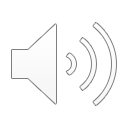 11. Jesus Loves a Short, Bad Man
Part 1
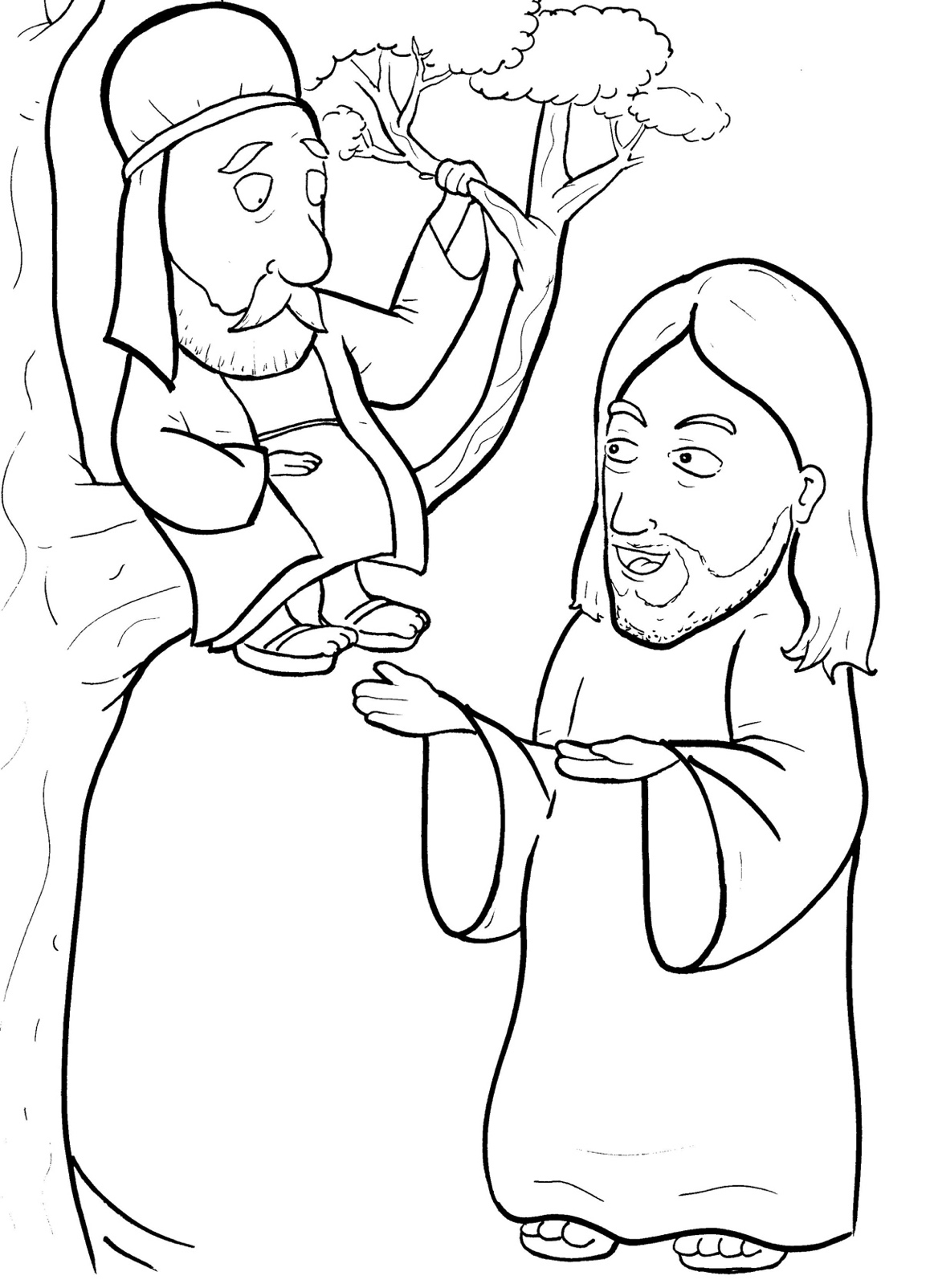 Syllable Charts
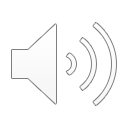 Words in Syllable Types
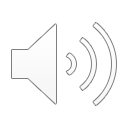 Closed – Short Vowel
A closed syllable has one vowel
followed by one or more consonants,
and the vowel is short.
st
o
p
˘
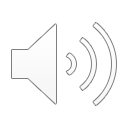 tax
hap-
than
back
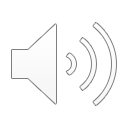 sel-
-ted
-lect-
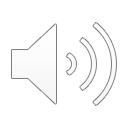 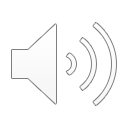 -fish
sin-
quick
rich
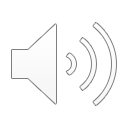 col-
soft
fol-
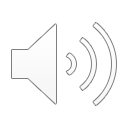 but
grum-
jump
-sus
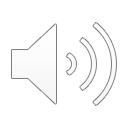 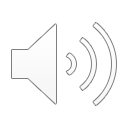 Open – Long Vowel
An open syllable has one vowel
with no consonant after it,
and the vowel is long.
−
go
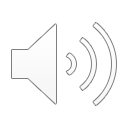 ha ted
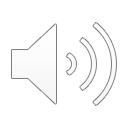 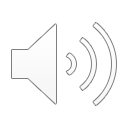 be came
he
Je sus
be lieve
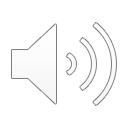 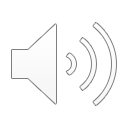 go ing
o ver
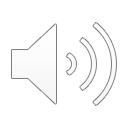 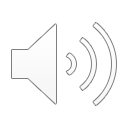 my
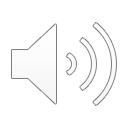 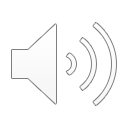 hap py
hur  ry
quick  ly
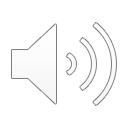 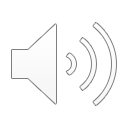 Silent e – Long Vowel
A silent e syllable has one vowel,
followed by one consonant
and a silent e at the end.
The vowel is long.
−
ca
e
v
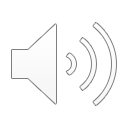 hate
save
be came
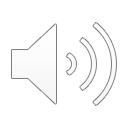 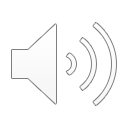 times
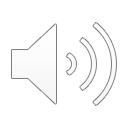 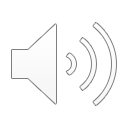 Vowel Teams – Long Vowel
Many vowel teams follow this rule: 
When two vowels get together,
the first one names its letter. 
So the first vowel will make its long sound,
and the second vowel is silent.
−
e
a
t
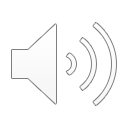 pay
stay
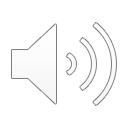 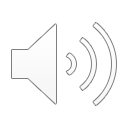 see
tree
seek
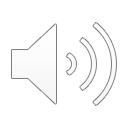 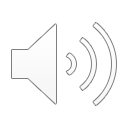 cheat
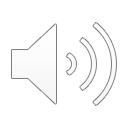 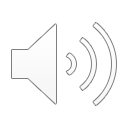 be lieve
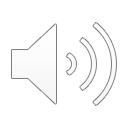 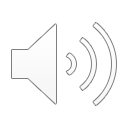 tried
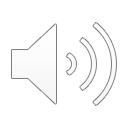 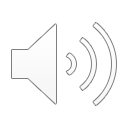 fol  low
own
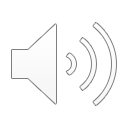 Vowel Teams – Other Sounds
Sometimes vowel teams make other sounds.
oil
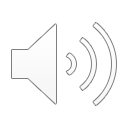 all
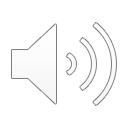 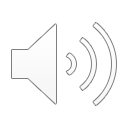 now
down
crowds
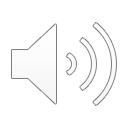 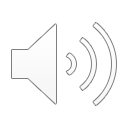 house
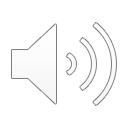 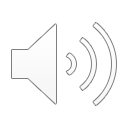 took
look
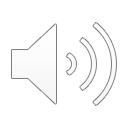 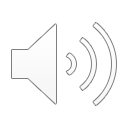 joy
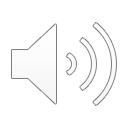 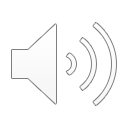 saw
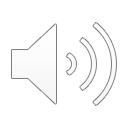 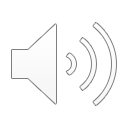 R - Controlled
R-controlled syllables have one or more vowels 
followed by an “r.” 
The “r” changes the sound of the vowel.
o
r
ange
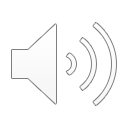 charge
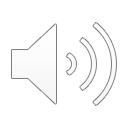 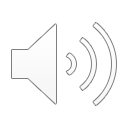 o ver
sin ner
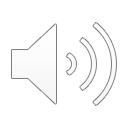 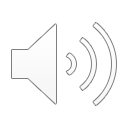 hur ry
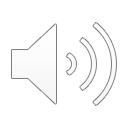 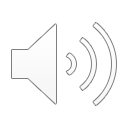 for
short
Lord
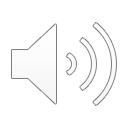 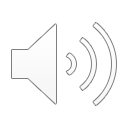 more
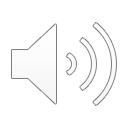 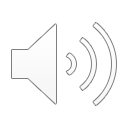 collectors
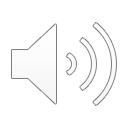 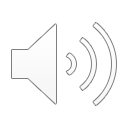 Consonant –  l-e
When you see consonant l-e at the end of a word,
count back three.
The “l-e” makes the /–le/ sound.
p
l
e
pur
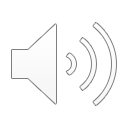 grum ble
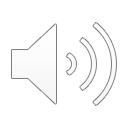 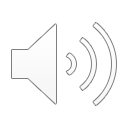 peo ple
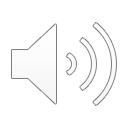 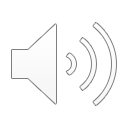 Other Sounds – Long Vowel
These syllables or words are closed,
so the vowel should be short,
but the vowel is long.
−
cold
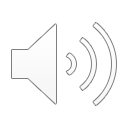 most
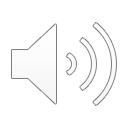 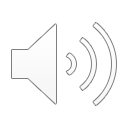 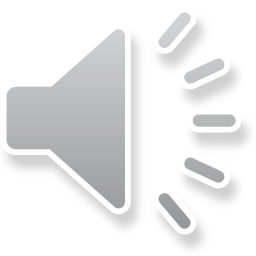 Other Sounds – -nk/-ng
The “-nk” and “-ng” 
change the sound of the vowel.
bank
thing
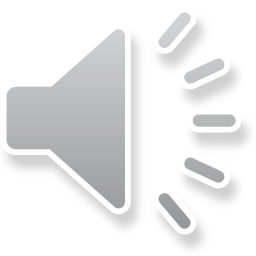 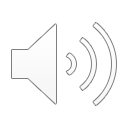 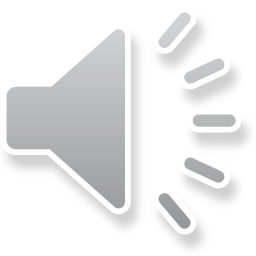 go ing
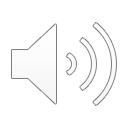 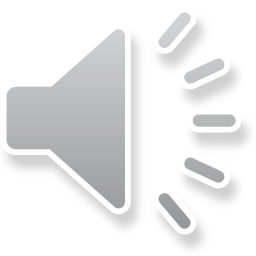